Taming Wild Running Records – Using DataDirector to Progress Monitor Literacy AchievementMACUL 2012
Mitch Fowler
fowlerm@calhounisd.org

Maureen Slamer
slamerm@calhounisd.org
Participant Outcomes
Participants will:
understand options for structuring running record data within a data warehouse.
understand how to apply conditional formatting to running record data within Microsoft Excel.
understand how to assist teachers in analyzing conditionally formatted data to assist in making instructional decisions.
Presentation Resources
Creating a Summary Assessment Tutorial
Refining Data Tutorial
Conditionally Formatting Tutorial
Sample Conditionally Formatted Excel Doc

These resources are available on:
Moodle
MACUL Space
From What to Why
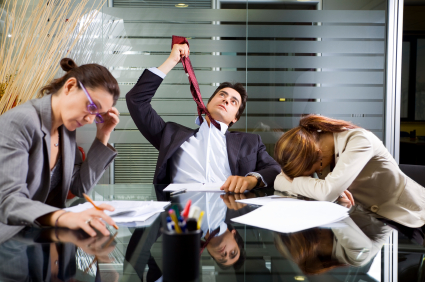 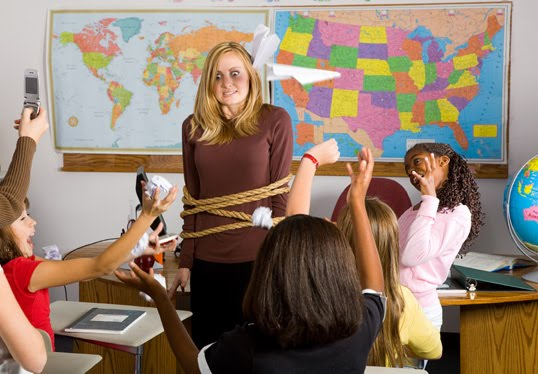 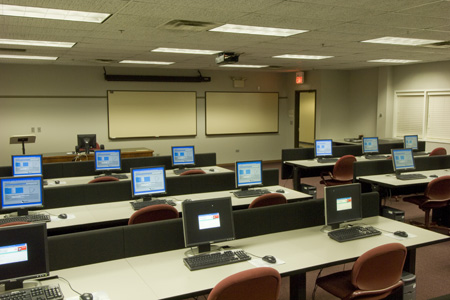 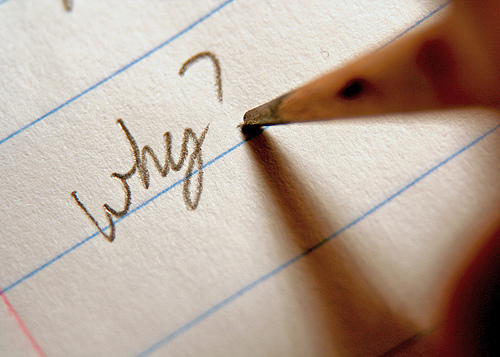 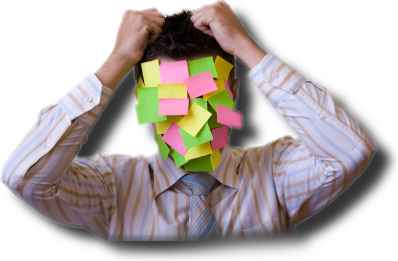 [Speaker Notes: DD training largely took place in computer labs with large groups and focused on where to click, not how to act. We wanted to take a step back and start with the end in mind. Why do teachers want to use DD?  We needed to give them a purpose. Our trainings now focus on the why. We know that teachers are looking for ways to save time when disaggregating data and both teachers and admins are looking for ways to streamline conversations about data.]
Assessment Structure
Once data is entered…